Priorité
?
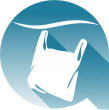 TM9 – LUTTE CONTRE LES DECHETS DANS LES RESEAUX D’ASSAINISSEMENT ET D’EAUX PLUVIALES
ZSC
FR53…
DO
DHFF
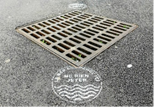 © internet
Indicateurs de réalisation
- Nombre de communes expérimentant des dispositifs de lutte contre les déchets dans les réseaux
- Nombre de communes ayant mis en œuvre la signalétique "la mer commence ici"
- Stations d’épuration identifiées et travaux réalisés
- Travaux de R/D sur les biomedias filtrants réalisés localement (le cas échéant)
Références
Fiche du PdA du DSF NAMO : D10-OE01-AN2
Déchets marins | Ministères Écologie Énergie Territoires (ecologie.gouv.fr) 
DGALN_plan-actions-zero-dechet-plastique_web.pdf (ecologie.gouv.fr)
https://aides-redevances.eau-loire-bretagne.fr/home/aides/appels-a-projets/reduction-des-micropolluants-et-adaptation-au-changement-clima-2.html
(1151) Lutter contre les émissions de macro-déchets plastiques • Appel à initiatives - YouTube
Guide pratique pour lutter contre l'artificialisation des sols (chapitre : limiter l'imperméabilisation des sols) https://www.ecologie.gouv.fr/sites/default/files/Guide%20complet.pdf